S A V E  T H E  D A T E
F O R  T H E  W E D D I N G  O F
A N N  +  F R E D
J U N E  |  1 7 T H  |  4 : 3 0  P M
B L A C K B E R R Y  F A R M
W A L L A N D , N Y
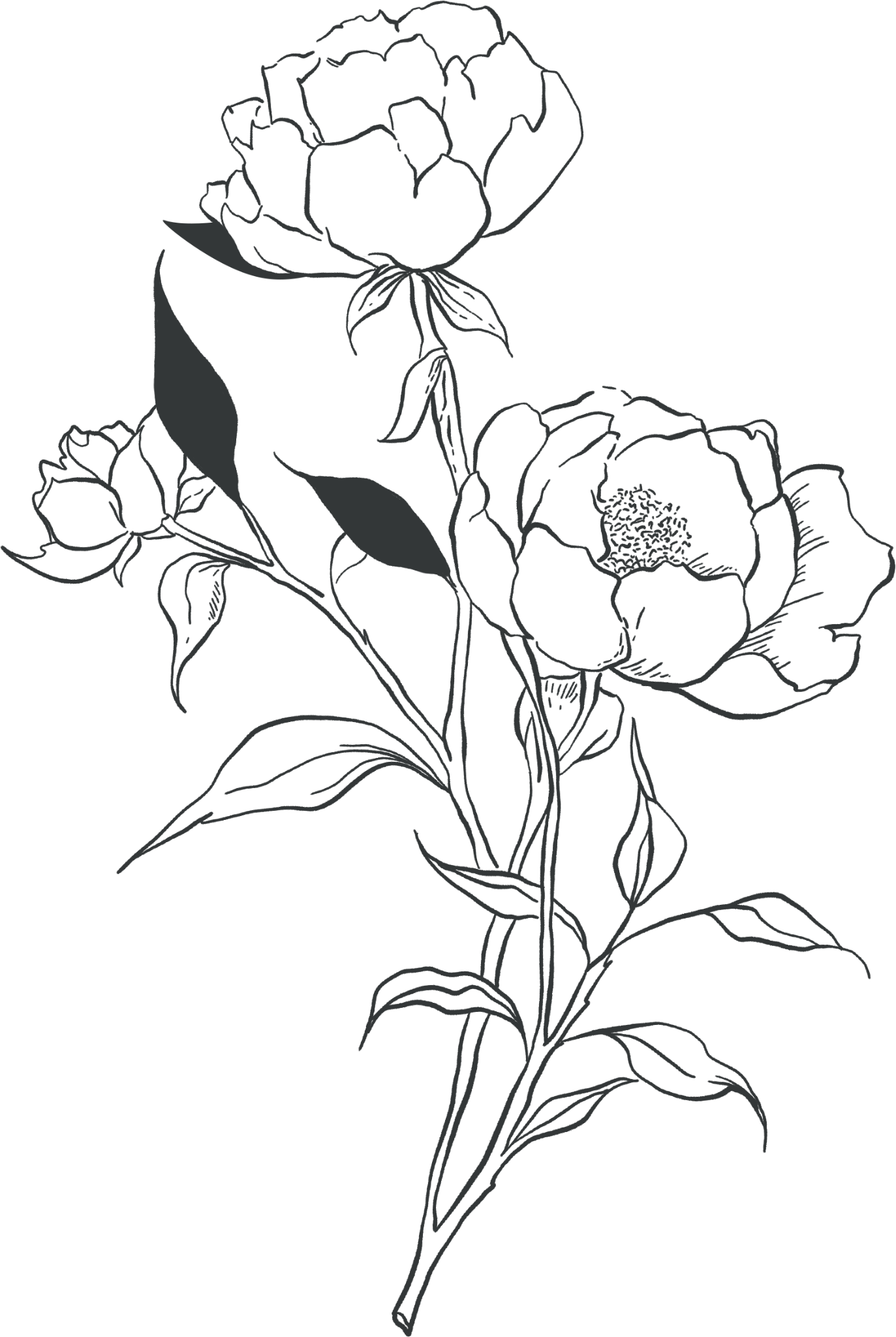 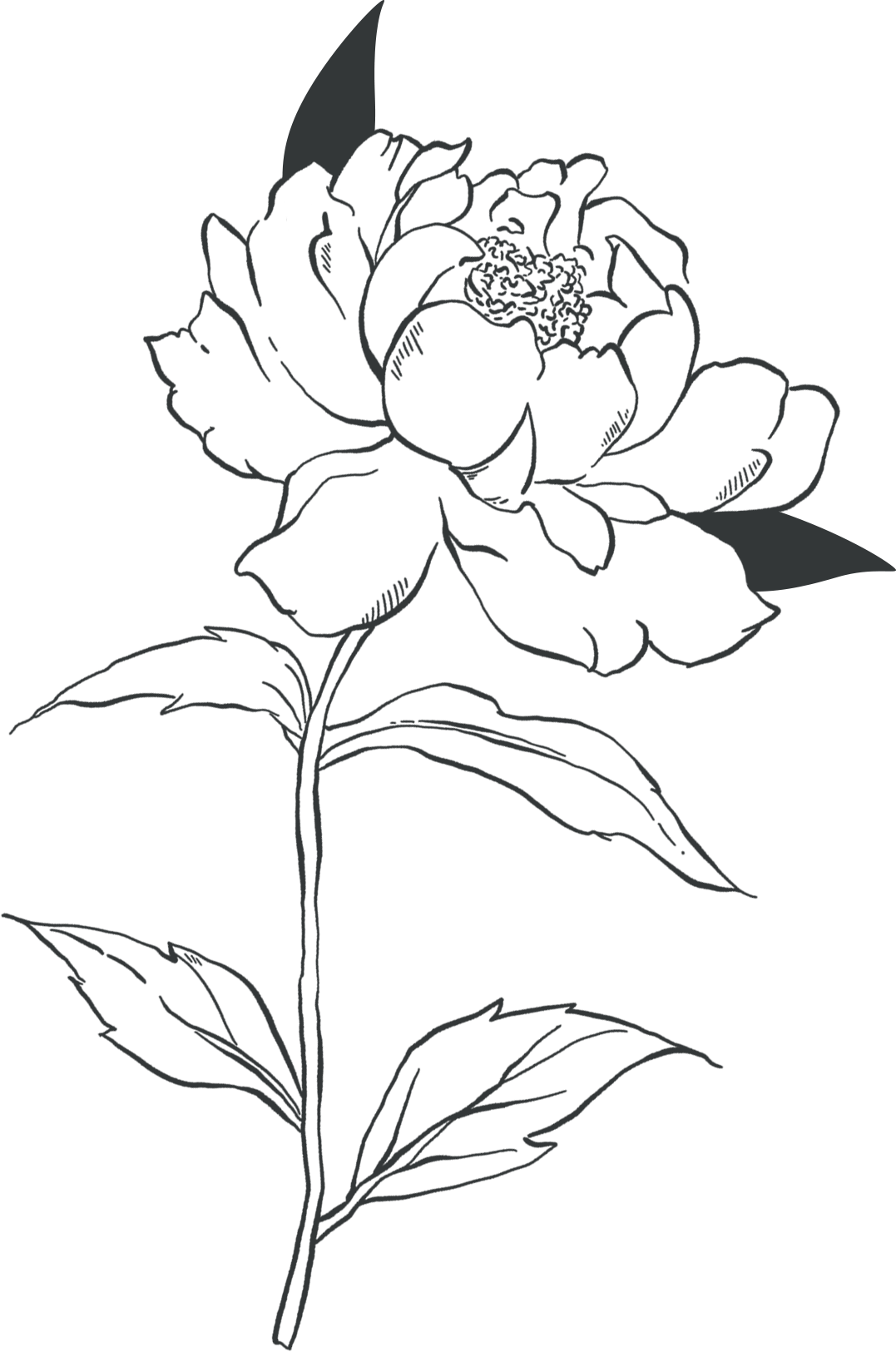 R E C E P T I O N  T O  F O L L O W